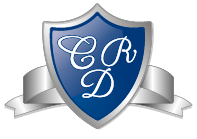 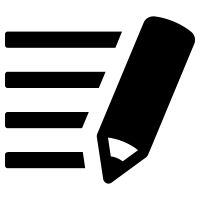 Unidad 1 – Clase 1
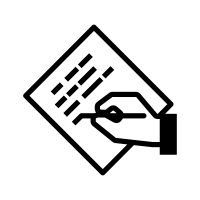 OBJETIVO DE LA CLASE:
OA 3

Reconocer y clasificar los instrumentos musicales.
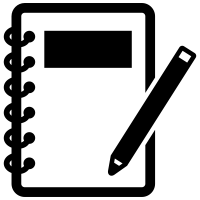 Música • 1ro Básico
Profesora Carolina Díaz
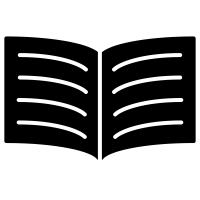 Normas de grupo
EXPECTATIVAS DE NUESTRA CLASE
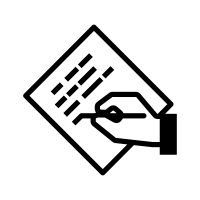 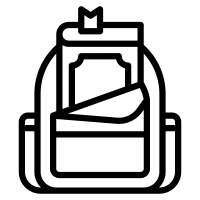 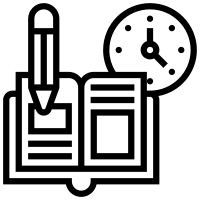 Trae tus materiales
Toma apuntes
Resuelve las tareas a tiempo
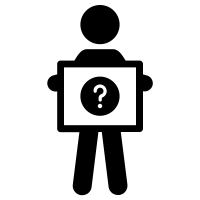 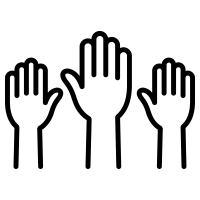 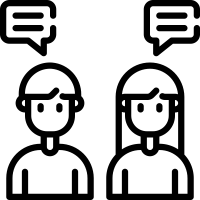 Plantea tus dudas
Comparte lo aprendido
¡Participa!
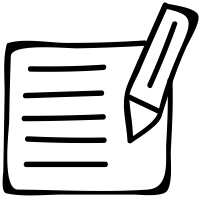 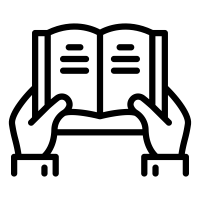 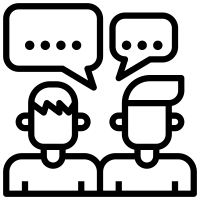 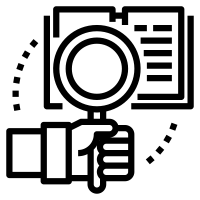 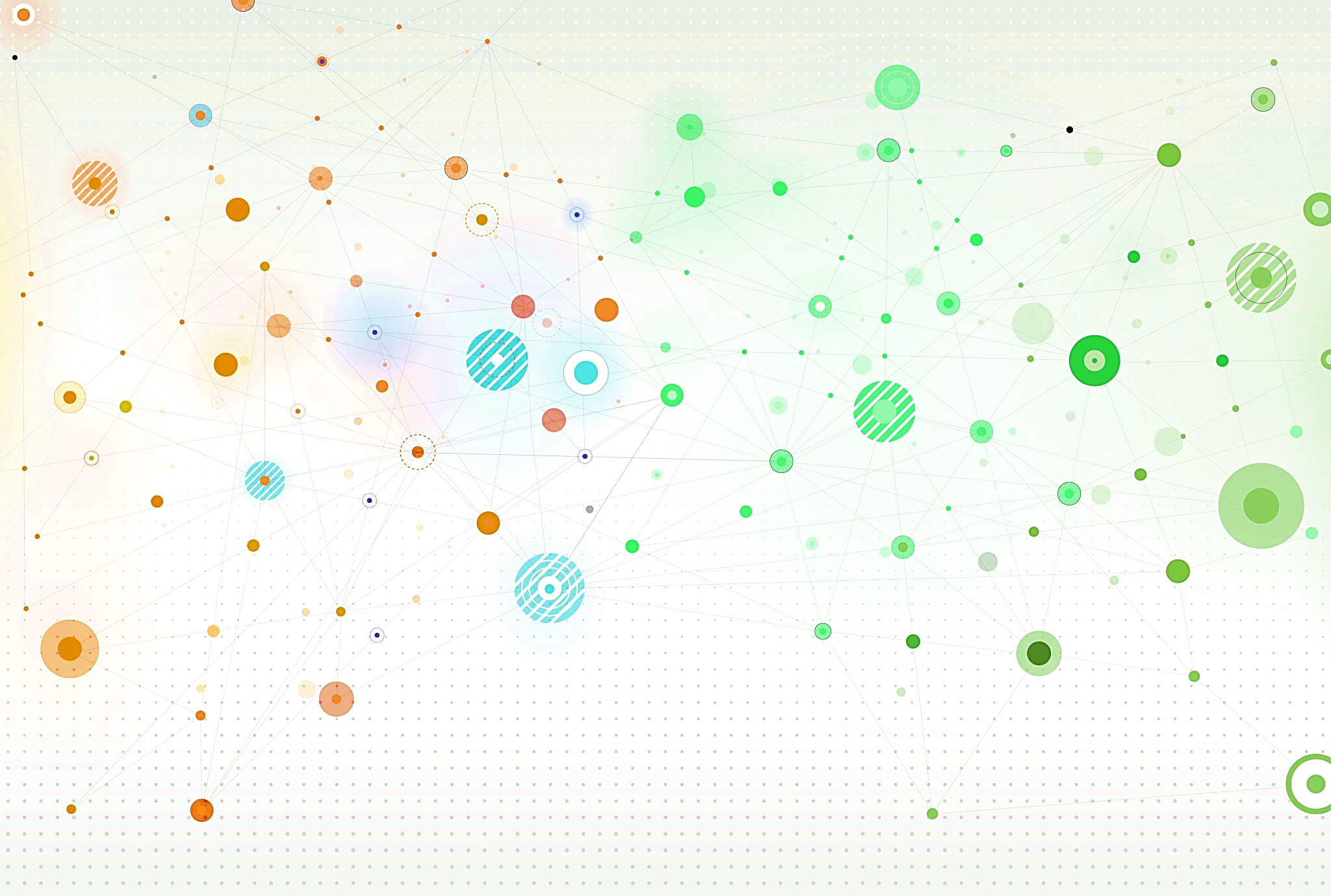 Actividad Independiente
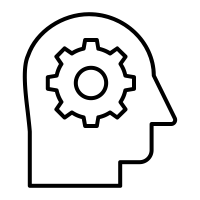 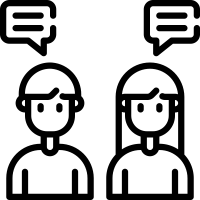 Conocimiento
https://www.youtube.com/watch?v=f-0ikC9QNiE
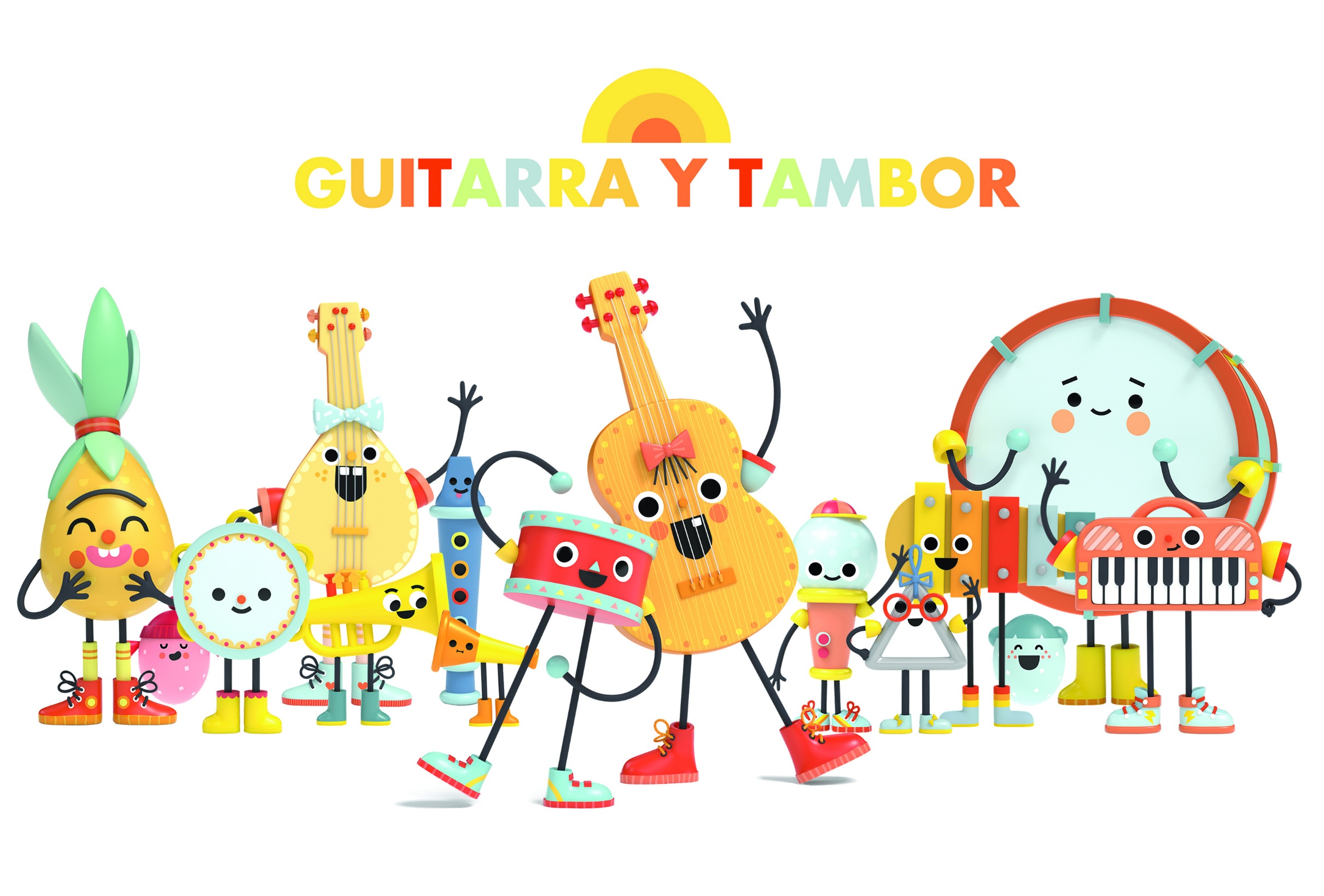 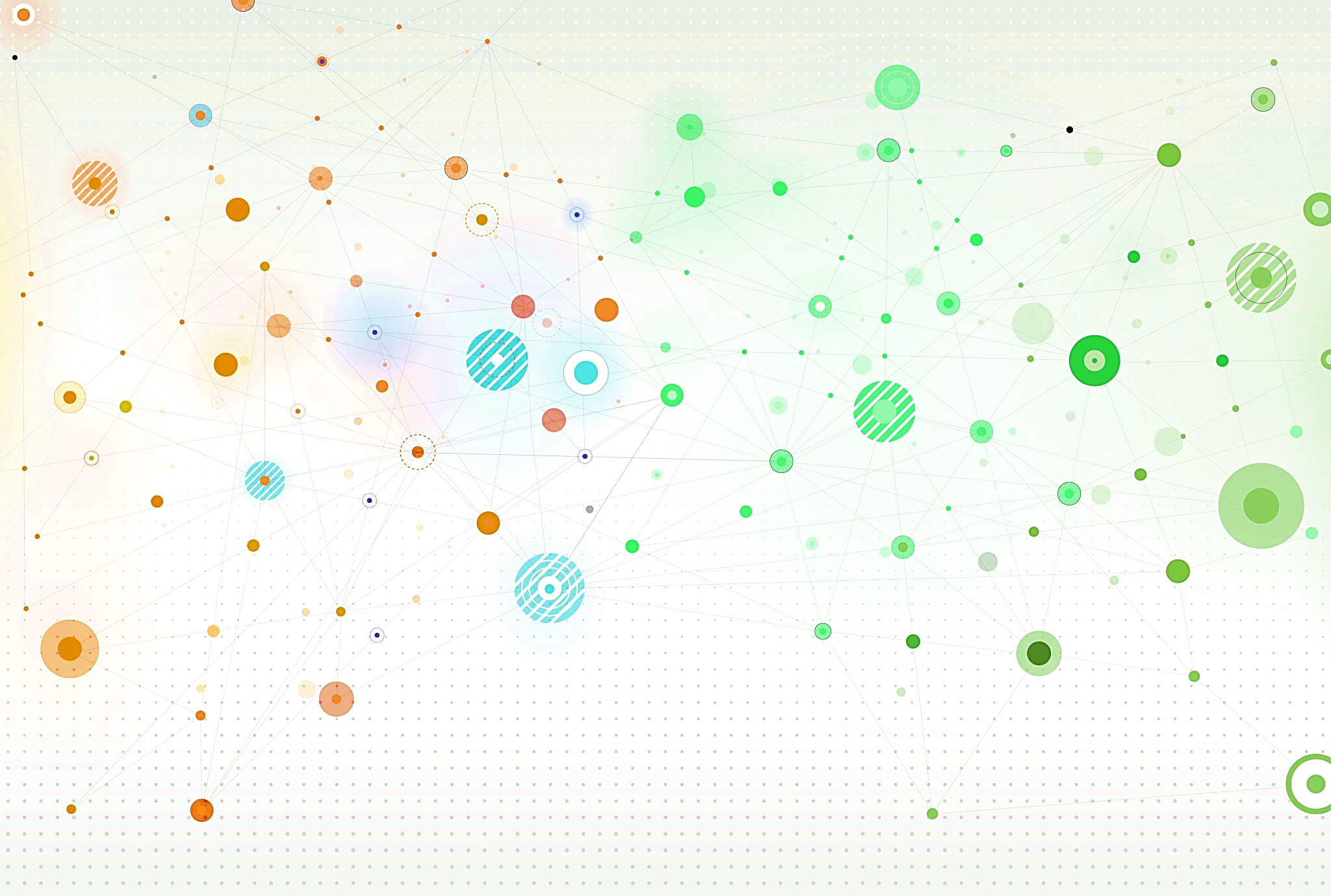 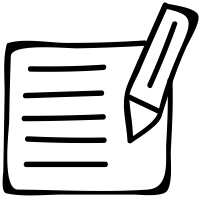 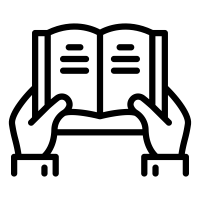 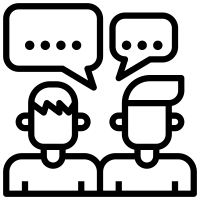 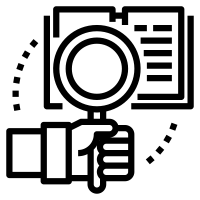 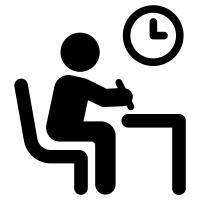 Actividad
Recuerda los instrumentos vistos en el video y anótalos en la siguiente tabla según corresponda.
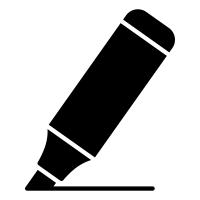 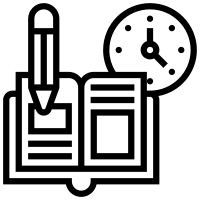 Actividad de cierre
Dibuja el instrumento o parte 
del video que más te gusto y descríbelo.
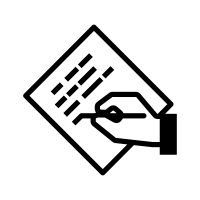